NAME THAT
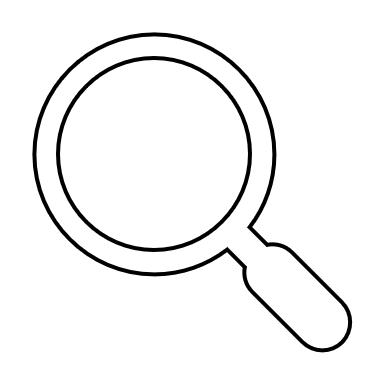 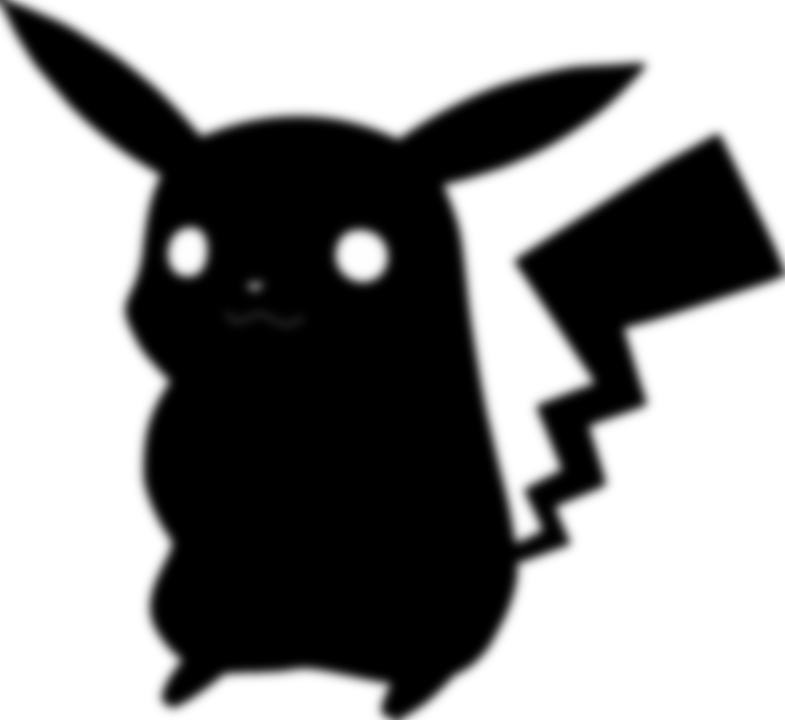 Participle
Question 1:   1 Point
What’s the missing participle?
I _____ my lunch today.
A:	bring
brought
C:	did
D:	bringing
Question 2:   1 point
She _____ her sister with her homework.
A:	help
B:	plays
C:	helped
D:	made
Question 3:   1 point
The ______ baby belonged to Miss Hawthorn.
A:	loud
B:	upsetting
D:	crying
C:	stirred
Question 4:   1 point
The _____ sunglasses were mine.
A:	broken
B: break
D:	left
C:	missed
Question 5:   1 point
She was _____ the snake with a rake.
A:	break
B: beating
D:	dancing
C:	lost
Question 6:   1 point
Oh no! The _____ girl was my sister.
A:	tea
B: giggling
D: help
C:	giggle
Question 7:   1 point
He _____ me with my chores.
A:	to help
B: sneezes
D: helped
C:	help
Question 8:   1 point
My mom is baking cookies and _____.
A:	to sing
B: sung
D: sang
C:	singing
Question 9:   1 point
You can see that past participles do not have a consistent _____.
A:	ending
B: ended
D: name
C:	end
Question 10:   3 points
Participles have three functions in sentences. They can be components of multipart verbs, or they can function as adjectives or ______.
A:	name
B: nouns
D: noun
C:	nouning
To learn more about Participles, go here: